GUIDE D’UTILISATION DU FORMAT « SIMULATION DE CRISE »
Scénario Enseignement Supérieur et Recherche
1
Présentation du FORMAT « simulation DE CRISE »
2
Qu’est ce qu’une simulation de crise ?
Description : il s’agit d’un exercice de simulation de gestion de crise d’origine cyber de plusieurs heures (les scénarios ici proposés se jouent sur 2h/2h30) via l’envoi de stimulis aux joueurs. 
Les joueurs sont observés et évalués en fonction de leurs réactions et de leurs capacités d’organisation/ réponse/coordination face à la crise.

Intérêts pédagogiques (liste non exhaustive) : 
Éprouver la mise en place d’une organisation de gestion de crise ;
Tester la mise en œuvre de mesures stratégiques (ex : continuité d’activité, communication) et opérationnelles (ex : réponse à incident) ;
Éprouver la gestion du stress.
3
Contenu du format « simulation de crise » (1/2)
Planification et animation de l’exercice
Fiche « Rôle du planificateur/animateur » ;
Cahier des charges permettant à l’entité de s’approprier l’exercice de crise (définir la date, objectifs, joueurs, animateurs, etc.) ;
Support de compréhension du scénario (attaque par supply chain) ;
Check-list des actions à mener. 

Documents de « jeu » à préparer
Chronogrammes d’exercice reprenant l’ensemble des stimulis > il convient d’adapter le chronogramme aux spécificités de sa structure ;
Exemple de stimuli à envoyer (ex : format mail) ;
Annuaire des participants > à compléter avec les coordonnées des joueurs et animateur(s) et à envoyer aux joueurs en amont de l’exercice ; 
 
Briefing/Débriefing/RETEX
Support briefing des joueurs > avant que l’exercice ne commence, rappeler les règles de fonctionnement ;
Support de débriefing et RETEX à chaud > à utiliser à la fin de l’exercice, pour débriefer l’exercice ;
Questionnaire RETEX > à envoyer aux joueurs à la fin de l’exercice. Les retours serviront à alimenter le RETEX à froid, document qui doit être réalisé 1 ou 2 mois maximum après la tenue de l’exercice.
Contenu 
du volet « planificateur/animateur »
4
Contenu du format « simulation de crise » (2/2)
Fiche « Rôle du joueur » ;
Main courante / relevé d’actions.

Documents qui doivent être envoyés aux joueurs en amont pour la bonne tenue de l’exercice, en plus des documents de jeu identifiés précédemment.
Contenu
du volet
« joueur »
Fiche « Rôle de l’observateur » ;
Grille d’observation.

Documents qui doivent être envoyés aux observateurs en amont pour la bonne tenue de l’exercice.
Contenu 
du volet
« observateur »
Fiche « Organisation de la cellule de crise cyber » ;
Fiche « Bonnes pratiques d’une gestion de crise cyber » ;
Fiche « Bonnes pratiques de la communication de crise » ;
Fiche « Notification d’un incident à la CNIL » ;
Fiches spécifiques à l’enseignement supérieur (chaine de signalement, cellule de crise)

Documents qui doivent être envoyés en amont pour saisir les enjeux de l’exercice.
Contenu 
du volet
« fiches pratiques »
5
Modalités de jeu
6
Détails de la simulation de crise (1/4)
L’équipe d’animation génère une situation de crise en simulant des évènements et des interactions avec les personnes et organisations sollicitées par les joueurs mais qui ne participent pas à l’exercice.
Définition
Niveau de jeu
La cellule de crise décisionnelle et la cellule de crise opérationnelle peuvent être mobilisées. Des personnes ressources peuvent être mobilisées dans le cadre de l’exercice mais l’animation peut également simuler toutes les interactions que cette cellule aurait eu dans la réalité.  

Configuration possible : 1 salle pour la cellule de crise décisionnelle, 1 salle pour la cellule de crise opérationnelle et 1 salle pour l’animation (ou animation dans la cellule de crise décisionnelle)
Durée
Le scénario proposé se joue sur une demi-journée (incluant le briefing et le débriefing/RETEX à chaud).
Immersion importante, sensibilisation accrue, permet de tester les interactions entre plusieurs services, fait émerger des points forts et axes d’amélioration sur l’ensemble du dispositif de gestion de crise cyber.
Intérêt
7
Détails de la simulation de crise (2/4)
Configuration de jeu mobilisant la cellule décisionnelle et la cellule de crise opérationnelle
Cellule de crise décisionnelle
Volet 
« joueur »
Cellule d’animation
Volet « planificateur/animateur »
en première ligne face à l’extérieur, décide, arbitre et coordonne au niveau stratégique.
Questions/
Communication des actions réalisées
anime le jeu en suivant le chronogramme de crise et répond aux sollicitations des joueurs.
Directeur/trice de crise : définition et orientation de la stratégie de conduite de crise.
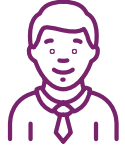 Animateur(s) : 
les animateurs sont chargés de transmettre aux joueurs les différents stimulis qui vont alimenter l’exercice ;
ils simulent les interactions que les joueurs auraient pu avoir dans la réalité.
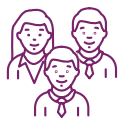 Management de l’information : tient la main courante, partage des informations montantes et descendantes.
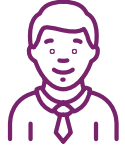 Envoi de stimulis et réponse aux réactions des joueurs
Appui à la conduite de crise : rythme de bataille, briefing, suivi des actions.
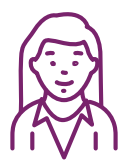 Métiers : communication, RH, finance, juridique, DSI, etc.
+ RSSI pour faire le lien entre la cellule de crise décisionnelle et la cellule de crise opérationnelle
Une adresse mail dédiée à l’animation doit être créée
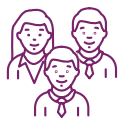 Questions/
Communication des actions réalisées
Les personnes ressources qui ne jouent pas l’exercice peuvent être simulées par l’équipe animation.
Cellule de crise opérationnelle
Arbitrage/remontée d’informations, etc.
en première ligne face à l’attaquant, en charge des actions SSI telles que la détection ou la réponse à incident.
L’observateur
observe et évalue la réaction des joueurs au moyen d’une grille d’observation. 
communique avec l’équipe animation pour éventuellement ajuster le scénario ou adapter le rythme.
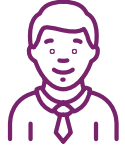 Experts techniques SSI: 
répondent aux stimulis sur le volet technique ;
mettent en œuvre les arbitrages et remontent de l’information sur la situation opérationnelle.
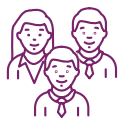 Volet « observateur »
Volet 
« joueur »
8
Détails de la simulation de crise (3/4)
Rôles et responsabilités
Rôle du planificateur et d’animateur 
(peut être une seule et même personne)
Rôle du joueur
Rôle de l’observateur
doit prendre connaissance du chronogramme ;
est positionné dans la cellule de crise ;
prend des notes et remplit une grille d’observation ;
appuie l’animation en étant « ses yeux et ses oreilles » ;
ne doit pas influencer le déroulé de l’exercice et limite ses échanges avec les joueurs ;
participe au RETEX à chaud en livrant ses observations.
prend connaissance des documents envoyés par le planificateur/animateur (fiche rôle joueur, annuaire, etc.) ; 
respecte le rôle qu’est le sien en cellule de crise ;
doit réagir aux stimulis qui lui sont envoyés, soit au sein de la cellule de crise soit en contactant l’animation qui simule un rôle particulier ;
doit systématiquement utiliser la mention « EXERCICE EXERCICE EXERCICE » dans ses communications ;  
doit contacter l’animation en cas d’interrogations.
Planificateur :
définit les objectifs de l’exercice et mobilise les joueurs ;
adapte le scénario aux spécificités de l’entité grâce à des « complices » qui ne joueront pas le jour J ;
prépare les aspects logistiques ;
partage des documents nécessaires au jeu avec les joueurs en amont de l’exercice ;
prépare le RETEX à froid.
Animateur :
briefe les joueurs au début de l’exercice pour leur rappeler les règles de fonctionnement ;
déroule le chronogramme (l’adapte si nécessaire), envoie les différents stimulis aux joueurs et répond aux réactions ;
doit systématiquement utiliser la mention « EXERCICE EXERCICE EXERCICE » dans ses communications ; 
répond aux questions des joueurs et simule les interactions nécessaires ;
assure le débriefing en fin d’exercice et le RETEX à chaud.
9
Détails de la simulation de crise (4/4)
Calendrier
Envoyer les documents de aux joueurs (volet joueur et annuaire des participants)  
Finaliser la logistique
Briefer l’animateur (si différent) et l’observateur sur leurs rôles
Concevoir l’exercice (bloquer une date et les agendas des joueurs, s’assurer de la logistique, définir les objectifs de l’exercice, etc.)
Préparer l’exercice (adapter le chronogramme, compléter les documents de jeu, etc.)
Temps n°1 [30 minutes]
Briefing des joueurs et présentation des règles d’exercice.
Envoi des questionnaires RETEX pour une organisation du RETEX à froid 1 à 2 mois après l’exercice



Amélioration des procédures
Temps n°2 [2h30]
Début de l’exercice avec l’envoi du premier stimuli
La cellule animation déroule le chronogramme tout au long de l’exercice.
Temps n°3 [30 minutes]
Fin de l’exercice, débriefing et RETEX à chaud pour recueillir les premières impressions des joueurs et de l’observateur.
Se référer au document « Checklist du planificateur-animateur »
10
BON EXERCICE !
11